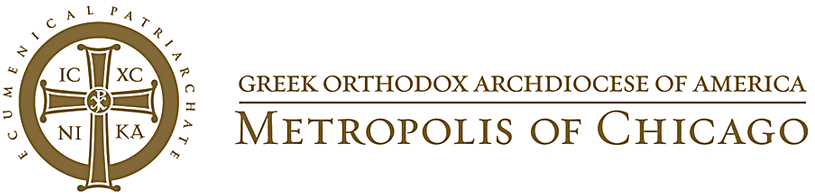 generosity
Strengthen Stewardship now & forever
Monthly Tuesday night meetings
November 7, 2023
Today’s agenda
Welcome and Introduction
Our Metropolis Definition of “Stewardship”
Deeper Dive Into the Third Element of Successful Stewardship: GENEROSITY
Breakout Sessions
Full Group Sharing
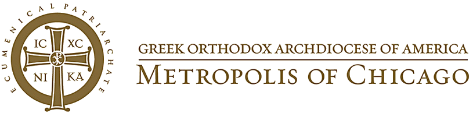 2
stewardship Defined
Defining stewardship
Stewardship is our grateful and loving response to God’s love, grace and gifts to us. 
It is our personal commitment to God and His Church to ensure its vitality and continuous growth by joyfully and sacrificially offering of our talents, time and treasures that we have received from Him.
Stewardship puts our faith in action and demonstrates our trust in God.
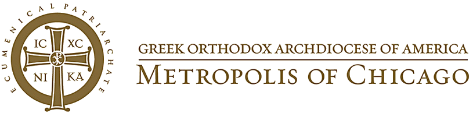 4
generosity
the key elements of successful stewardship: Our focus tonight is generosity
Ownership: Stewardship must have an owner, a leader, and people responsible and accountable for and devoting specific attention to it to make true Christian giving of talent, time, and treasure a central part of every parish. 
Engagement: Engagement means connecting with people, inviting them to participate in the parish spiritual, educational, and fellowship ministries, and parish and community outreach.
Generosity: Generosity reflects the gratitude we have to God for the gifts He has given us. It is not just about money; it is the generosity of volunteerism, dedicating time and talents, as well.
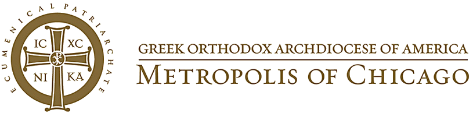 6
What is generosity
Generosity is a Virtue – Matthew 10:8
Freely you have received, freely give
Generosity is a Practice – Matthew 25:35-36
Taking care of the hungry and thirsty, the homeless and hurting 
Generosity is Learned
Children watch and learn. We must teach them and encourage them to be Generous in their lives 
Generosity is more than Money
It is how we use our talents, our time for others, practice hospitality, offer encouragement, make connections
It is measured by our giving and volunteering 
Generosity is Transformative, Inspiring and Contagious
7
Generosity and the bible
Generous people give more than asked - Exodus 36:1-7
People building the Tabernacle
Generous people give in response to a cause - 2 Corinthians 8 and 9
Corinthians helping the church of Jerusalem
Generous people give out of their substance, large or small – Luke 21:1-4
Widow’s mite
Generous people give more than just money - Luke 10:25-37
The Good Samaritan
8
Generosity and the bible
Generous people give even when it does not make sense – Genesis 45
Joseph takes care of his family 
Generous people give to help others even when they differ from them – Luke 7:1-10
The Centurion built a synagogue 
Generous people give to see the impossible become possible – John 6:1-13
Young boy gave 5 loaves and 2 fish and Jesus fed 5,000
Generous people give when others will not – Philippians 4:15-16
Philippians supported Paul when others did not 
Generous people give because of their own spiritual transformation Luke 19:1-9
Zacchaeus becomes a giver from a collector
9
MORE THAN MONEY
“ I DON’T HAVE ENOUGH MONEY TO BE TRULY GENEROUS”
Giving is for everyone – Not only the wealthy
Generosity is not Transactional – It is Relational
Not only sending food to the tables of poor people But inviting the poor people to our tables
Relational Generosity becomes Sacrificial Generosity
“For they all contributed out of their abundance, but she out of her poverty has put in all she had, her whole livelihood.” The Widow’s Offering Mark12:44
It is not the amount that counts with God, but the degree of sacrifice out of our possessions
“Not Equal Giving, but Equal Sacrifice” – Fr. Andrew Barakos

MUST GIVE WITH JOY AND FROM THE HEART
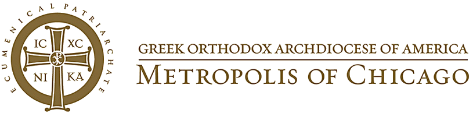 10
FIRST AND FINEST (Not least and leftovers)
God does not need our gifts
We are called to give God our best because:
He is worthy of our gift
It is a tangible way to put Him first in our lives
When we give our First and Finest, we acknowledge the position that God has in our lives
It is not about writing a check. It is about the heart with which we give. Sacrificial giving reflects our heart

“It is the Heart that does the giving. The fingers only let go” Nigerian proverb
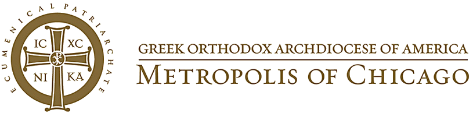 11
Generosity AND reality
How we typically support our church 
Yearly Minimum Donation 
Passing of Tray(s) – A time-honored tradition?
Fundraising activities - Smokers, Golf Outings, Festivals, Bake Sales, Raffles, etc. 
Multitude of requests by Clergy for donations for various items for the church throughout the year 
Requests by Ministry Leaders for donations in support of various activities
How does this type of support work for your church??
12
Generosity and Christianity
“..and prepare your Generous gift beforehand, which you had previously promised, that it may be ready as a matter of Generosity and not as a grudging obligation.” 2 Corinthians 9:5  
“So let each one give as he purposes in his heart, not grudgingly or of necessity; for God loves a cheerful giver” 2 Corinthians 9:7
“For God so Loved the world that He Gave His only begotten Son..” John 3:16
A Joyful, Loving, Gratitude based support of our church and its mission
13
What to do
EDUCATE – ALL Parishioners, including Parish Council members, Ministry Heads, Young Adults, and Sunday School students should be taught the value of Generosity. 
JUSTIFY – Establish Philanthropic initiatives which reflect the Mission, Vision and Values of the Parish 
PROMOTE – An Attitude of Gratitude. Focus on Percentage of Income Giving vs. Selling 
“On the first of every week, each one of you should set aside a sum of money in keeping with his income” 1 Corinthians 16:2
14
Creating a goal/action plan
For 2024, we ask each parish to create at least one goal or action to help advance the parish on the key element of Generosity
Write a goal or action that is specific, measurable, achievable, and time bound
Bring it to your Priest and Parish Council for endorsement and adoption for your parish
15
Goal/Action examples
To help get you started, your goal/action should look something like this:
[Parish name] will [insert the goal/action] by [due date]
Some made-up examples to illustrate:
Our Parish will demonstrate its Generosity by the GA voting to donate X% of all fundraising Gross proceeds to charity. (Treasure)
In 2024 our Parish will increase the participation of our stewards  in the [insert ministry name] by 10% at [meeting/events] vs. 2023. (Talent)
Our Parish will organize X new service projects in 2024 that help those in need in the local community. (Time)
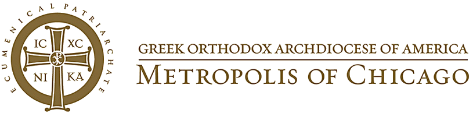 16
Breakout session
You will be put into a breakout room to help you brainstorm about developing a goal/action for your parish
You should be thinking about what aspects of Generosity your parish could use work
Use the breakout discussions to spur ideas on what your goal/action could be for your parish
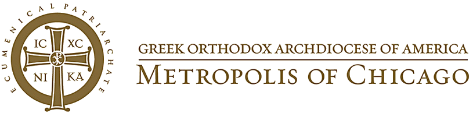 17
Return from the Breakout session
Share insights from breakout session
One person from each breakout, please verbally share with the team
Helpful comments in the chat are welcome
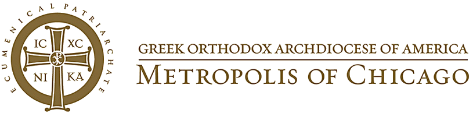 18
Create a goal/action for your parish
By next month, create a Generosity goal/action for your parish. 
Take it to your Priest and Parish Council for alignment/approval. Start implementing the approved goal/action!
At next month’s Tuesday night meeting, please bring your goal and be prepared to share:
Your goal with the team
Whether you met any resistance in getting alignment. What did you do to overcome it? What barriers did you identify are causing the resistance?
Have you started implementing the goal? How is it going? 

By sharing, we will hopefully learn from each other and help those that are having difficulty!
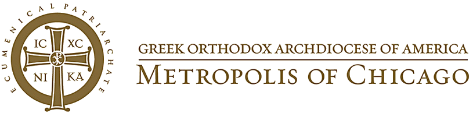 19
Learn more
We have a wealth of information on the Metropolis Strengthen Stewardship Now & Forever portal online:

https://chicago.goarch.org/resource-directory/stewardship/
20
Next meeting: December 5, 2023generosity goal sharing
Thank you Questions?
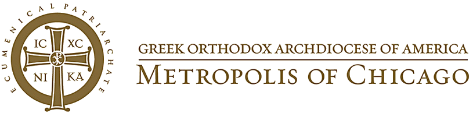 22